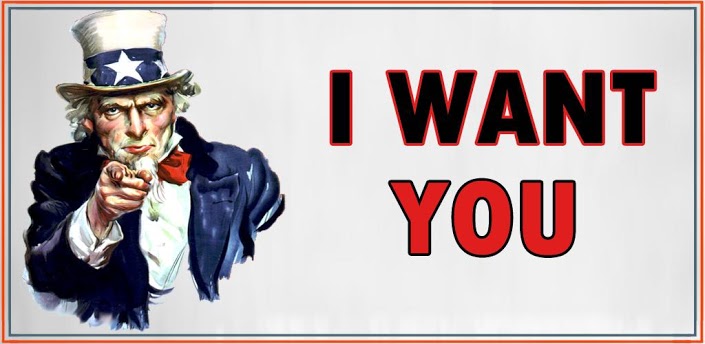 Doelen
Leerlingen kunnen benoemen wat USP’s zijn
Leerlingen gaan in groepsverband actief aan de slag met het de uitwerking van hun productconcept. 

Periode 2
Opstart & gastcollege
Product bedenken & algemeen marktonderzoek
Concurrentie & USP (unieke verkoop punten)
Tussentijds inlevermoment & evaluatie
Concurrentie&Unieke eigenschappen
Concurrentie
Voldoen aan de eisen en verwachtingen van
klanten (doelgroep). Dit beter doen dan de
concurrentie.

Centrale vragen:
Wat vindt de doelgroep belangrijk?
Waar is de concurrentie sterk in?
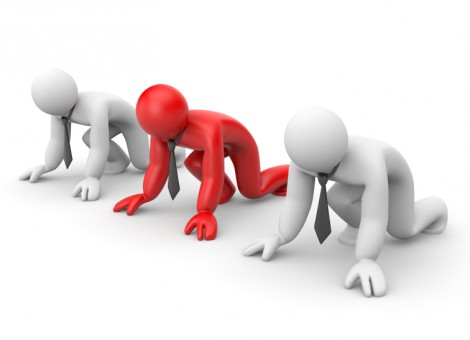 Concurrentie
Als onderneming kun je onderscheidend
zijn door:

Prijs 
Service
Status
Enz.

De doelgroep heeft verwachtingen en eisen.
De concurrentie heeft een strategie.
Concurrentie
Belangrijk
Onbelangrijk
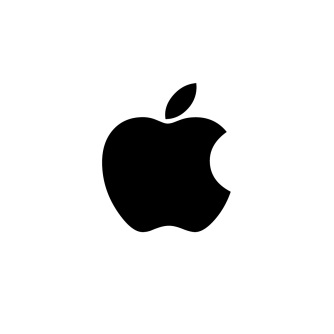 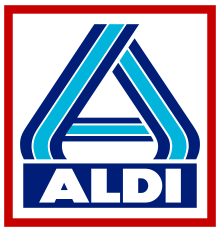 Concurrentie&Unieke eigenschappen
Unieke eigenschappen
Als jou product niet uniek is, valt het niet te
verkopen. Je product moet aantrekkelijk zijn.

Dit kan door middel van:
Prijs
Verpakking
Inhoud
Imago/status
Gemak
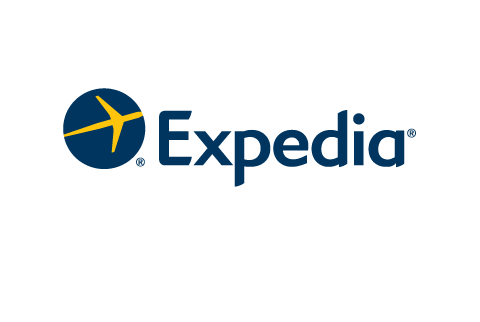 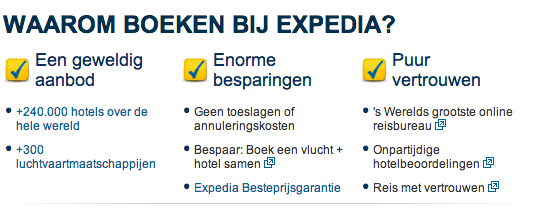 Opdracht
Wat:		1. Zoek DRIE concurrenten voor het product
		en beschrijf TWEE sterktes en TWEE zwaktes
		2. Beschrijf DRIE USP’s bij jullie product
Hoe:		Groepsverband
		Gebruik alle middelen die kan vinden
Tijd:		55 Minuten, tot 10:00.
Resultaat:	Duidelijk beeld van de concurrentie & USP’s
Klaar:		Beschrijf het proces van vandaag
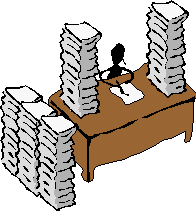